Mathematical induction
Mathematical induction is one of the techniques which can be used to prove variety of mathematical statements which are formulated in terms of n, where n is positive integer.
The principle of mathematical induction
Let P(n) be a given statement involving the natural number n such that
Prove that the statement is true for n = 1, i.e., P(1) is true (or true for any fixed natural number)
Assume that truth of P(k) , for any integer k ≥ 1.
prove that the statement P(k+1) is true. 
(i.e, truth of P(k) implies the truth of P(k + 1). Then P(n) is true for all natural numbers n).■
1
Dr. Maryam AL-Towaileb
2
Dr. Maryam AL-Towaileb
Example 2:
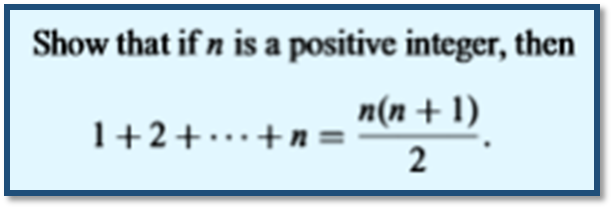 3
Dr. Maryam AL-Towaileb
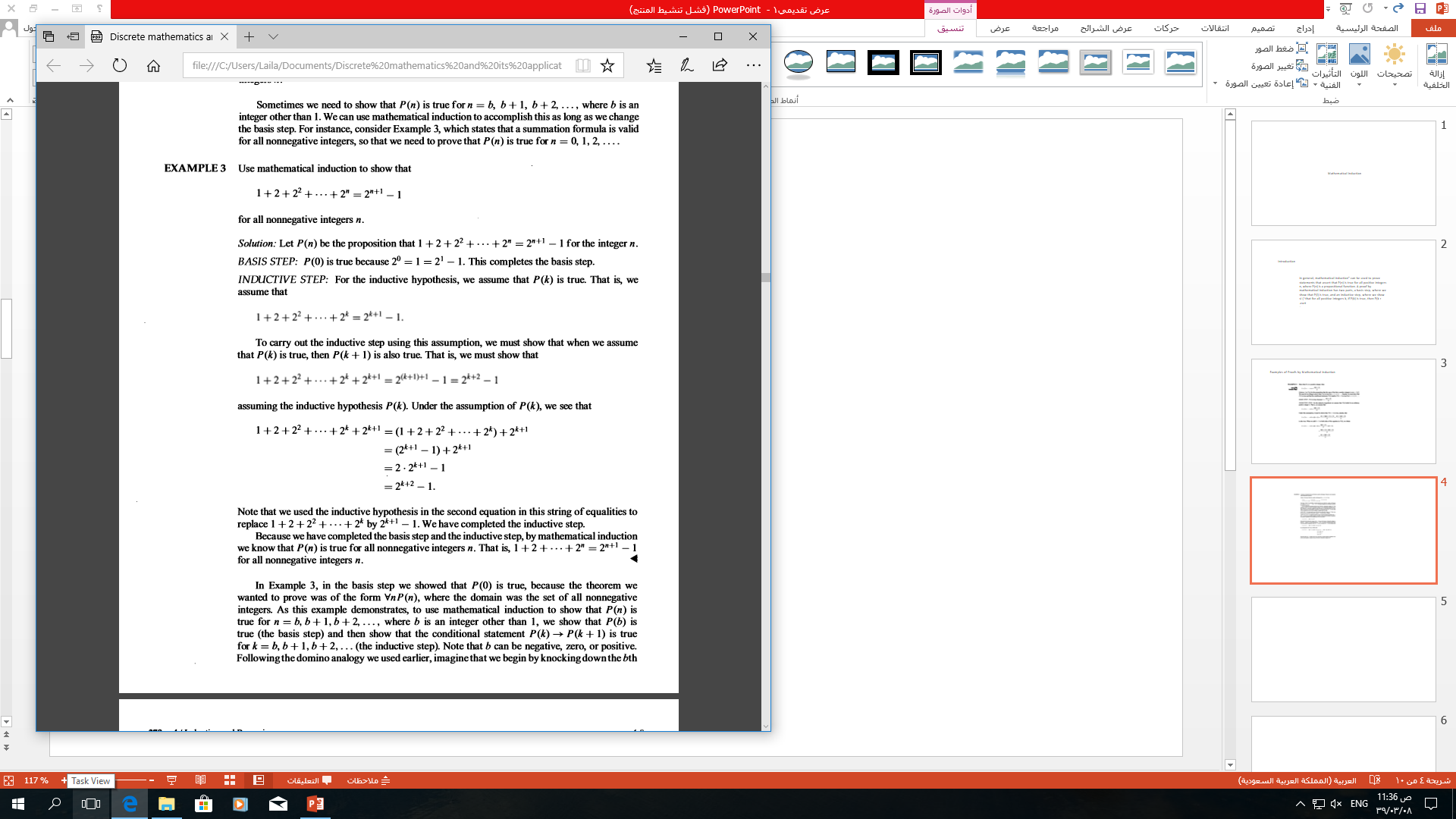 Example 3:
4
Dr. Maryam AL-Towaileb
5
Dr. Maryam AL-Towaileb
Homework:
6
Dr. Maryam AL-Towaileb